Shell Sort
Shell Sort
ShellSort is an extension of InsertionSort that was developed by Donald Shell.
Shell observed that the process of doing the Insertion Sort move, particularly if that have to be moved from one side of the array to other, is computationally expensive.
Shell Sort
Instead of sorting the whole list, ShellSort first picks ever Nth element, sorts those elements (0, N, 2N, 3N,…), then sorts (1, N+1, 2N+1, 3N+1,…), then (2, N+2, 2N+2, 3N+2,…), and so on. 
Once that’s done, let’s sort every Mth element (where M is N DIV 2), so we’ll sort (0, M, 2M, 3M,…), then sorts (1, M+1, 2M+1, 3M+1,…), then (2, M+2, 2M+2, 3M+2,…), and so on. 
And keep doing this until we get to 1.
Donald L. Shell
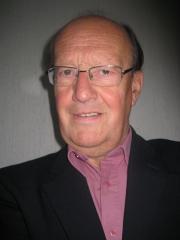 Born: March 1, 1924
Died: November 2, 2015

Shell, D.L. (1959) "A High-Speed Sorting Procedure“,  Communications of the ACM, 2(7), pp. 30–32.
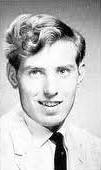 Shell Sort
So, for example. Age = [44, 23, 42, 33, 18, 54, 34, 16].
Shell Sort
So, for example. Age = [44, 23, 42, 33, 18, 54, 34, 16].

Let’s pick every 4th element:
Shell Sort
So, for example. Age = [44, 23, 42, 33, 18, 54, 34, 16].

Let’s pick every 4th element:
Shell Sort
So, for example. Age = [44, 23, 42, 33, 18, 54, 34, 16].

Let’s pick every 4th element:
First group: 44, 18
Shell Sort
So, for example. Age = [44, 23, 42, 33, 18, 54, 34, 16].

Let’s pick every 4th element:
First group: 44, 18
Shell Sort
So, for example. Age = [44, 23, 42, 33, 18, 54, 34, 16].

Let’s pick every 4th element:
First group: 44, 18
Second group: 23, 54
Shell Sort
So, for example. Age = [44, 23, 42, 33, 18, 54, 34, 16].

Let’s pick every 4th element:
First group: 44, 18
Second group: 23, 54
Shell Sort
So, for example. Age = [44, 23, 42, 33, 18, 54, 34, 16].

Let’s pick every 4th element:
First group: 44, 18
Second group: 23, 54
Third group: 42, 34
Shell Sort
So, for example. Age = [44, 23, 42, 33, 18, 54, 34, 16].

Let’s pick every 4th element:
First group: 44, 18
Second group: 23, 54
Third group: 42, 34
Shell Sort
So, for example. Age = [44, 23, 42, 33, 18, 54, 34, 16].

Let’s pick every 4th element:
First group: 44, 18
Second group: 23, 54
Third group: 42, 34
Fourth group: 33, 16
Shell Sort
So, for example. Age = [44, 23, 42, 33, 18, 54, 34, 16].

Let’s pick every 4th element:
First group: 44, 18
Second group: 23, 54
Third group: 42, 34
Fourth group: 33, 16
Sort these using
Insertion Sort
Shell Sort
So, for example. Age = [44, 23, 42, 33, 18, 54, 34, 16].

Let’s pick every 4th element:
First group: 44, 18                                                           18, 44
Second group: 23, 54                                                      23, 54
Third group: 42, 34                                                          34, 42
Fourth group: 33, 16                                                       16, 33
Sort these using
Insertion Sort
Shell Sort
So, for example. Age = [44, 23, 42, 33, 18, 54, 34, 16].

Let’s pick every 4th element:
First group: 44, 18                                                           18, 44
Second group: 23, 54                                                      23, 54
Third group: 42, 34                                                          34, 42
Fourth group: 33, 16                                                       16, 33
Sort these using
Insertion Sort
Shell Sort
So, for example. Age = [18, 23, 34, 16, 44, 54, 42, 33].

Let’s pick every 4th element:
First group: 44, 18                                                           18, 44
Second group: 23, 54                                                      23, 54
Third group: 42, 34                                                          34, 42
Fourth group: 33, 16                                                       16, 33
Sort these using
Insertion Sort
Shell Sort
So, for example. Age = [18, 23, 34, 16, 44, 54, 42, 33].

Let’s pick every 4th element:
First group: 44, 18                                                           18, 44
Second group: 23, 54                                                      23, 54
Third group: 42, 34                                                          34, 42
Fourth group: 33, 16                                                       16, 33
Sort these using
Insertion Sort
The data is not sorted, but a lot of the big numbers have been moved to the end of the list, and a lot of the smaller numbers have been moved to the start.
Shell Sort
So, for example. Age = [18, 23, 34, 16, 44, 54, 42, 33].

Now let’s do every 2nd element:
Shell Sort
So, for example. Age = [18, 23, 34, 16, 44, 54, 42, 33].

Now let’s do every 2nd element:
Shell Sort
So, for example. Age = [18, 23, 34, 16, 44, 54, 42, 33].

Now let’s do every 2nd element:
First Group: 18, 34, 44, 42
Shell Sort
So, for example. Age = [18, 23, 34, 16, 44, 54, 42, 33].

Now let’s do every 2nd element:
First Group: 18, 34, 44, 42
Shell Sort
So, for example. Age = [18, 23, 34, 16, 44, 54, 42, 33].

Now let’s do every 2nd element:
First Group: 18, 34, 44, 42
Second Group: 23, 16, 54, 33
Shell Sort
So, for example. Age = [18, 23, 34, 16, 44, 54, 42, 33].

Now let’s do every 2nd element:
First Group: 18, 34, 44, 42
Second Group: 23, 16, 54, 33
Sort these using
Insertion Sort
Shell Sort
So, for example. Age = [18, 23, 34, 16, 44, 54, 42, 33].

Now let’s do every 2nd element:
First Group: 18, 34, 44, 42                                             18, 34, 42, 44
Second Group: 23, 16, 54, 33                                        16, 23, 33, 54
Sort these using
Insertion Sort
Shell Sort
So, for example. Age = [18, 23, 34, 16, 44, 54, 42, 33].

Now let’s do every 2nd element:
First Group: 18, 34, 44, 42                                             18, 34, 42, 44
Second Group: 23, 16, 54, 33                                        16, 23, 33, 54
Sort these using
Insertion Sort
Shell Sort
So, for example. Age = [18, 16, 34, 23, 42, 33, 44, 54].

Now let’s do every 2nd element:
First Group: 18, 34, 44, 42                                             18, 34, 42, 44
Second Group: 23, 16, 54, 33                                        16, 23, 33, 54
Sort these using
Insertion Sort
Shell Sort
So, for example. Age = [18, 16, 34, 23, 42, 33, 44, 54].

Now let’s do every 2nd element:
First Group: 18, 34, 44, 42                                             18, 34, 42, 44
Second Group: 23, 16, 54, 33                                        16, 23, 33, 54
Sort these using
Insertion Sort
The data is almost completely sorted now.
Shell Sort
So, for example. Age = [18, 16, 34, 23, 42, 33, 44, 54].

Finally do one more Insertion Sort with all elements
Shell Sort
So, for example. Age = [18, 16, 34, 23, 42, 33, 44, 54].

Finally do one more Insertion Sort with all elements

This will be very fast since the data is almost sorted
Shell Sort
So, for example. Age = [18, 16, 34, 23, 42, 33, 44, 54].

Finally do one more Insertion Sort with all elements

This will be very fast since the data is almost sorted

Age = [16, 18, 23, 33, 34, 42, 44, 54].
Shell Sort
Let’s look at the PseudoCode in two parts:

1) The Insertion Sort code as before, but modified not to sort all of the elements, but rather every Nth element

2) The Shell Sort  that calls the Insertion Sort code for each Nth elements, and then N/2, and N/4,  and so on until 1.
Shell Sort
MODULE GapInsertionSort(Array, StartPos, Gap):
FOR Index IN StartPos TO N INCREMENT BY Gap
   DO current = Array[index];
   pos = index;
   WHILE (pos > Gap and Array[pos – Gap] > current)
       DO Array[pos] <- Array[pos - Gap];
          pos = pos - Gap;
      ENDWHILE;
      Array[pos] = current;
ENDFOR;
END.
Shell Sort
MODULE GapInsertionSort(Array, StartPos, Gap):
FOR Index IN StartPos TO N INCREMENT BY Gap
   DO current = Array[index];
   pos = index;
   WHILE (pos > Gap and Array[pos – Gap] > current)
       DO Array[pos] <- Array[pos - Gap];
          pos = pos - Gap;
      ENDWHILE;
      Array[pos] = current;
ENDFOR;
END.
Shell Sort
The main loop will
keep going until the
Gap is 1.
MODULE ShellSort(Array):
    GapSize <- Length(Array) DIV 2;
WHILE (GapSize > 0)
   DO 
   FOR StartPos IN 0 TO GapSize 
       DO GapInsertionSort(Array, StartPos, GapSize);
   ENDFOR;
   GapSize <- GapSize DIV 2;
ENDWHILE;
END.
For each of the Nth
Element, each N+1th
Element, N+2th, etc.
We are reducing the
Gap in half each time
Shell Sort
Complexity of Shell Sort

Best-case scenario complexity = O(N)
Average complexity = O(N * log2(N))
Worst-case scenario complexity = O(N * log2(N))
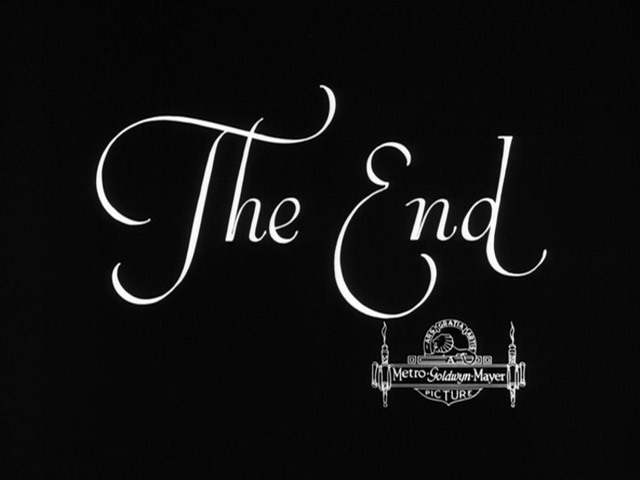 etc.